Моя дружная семья.  Семья с большой буквы.
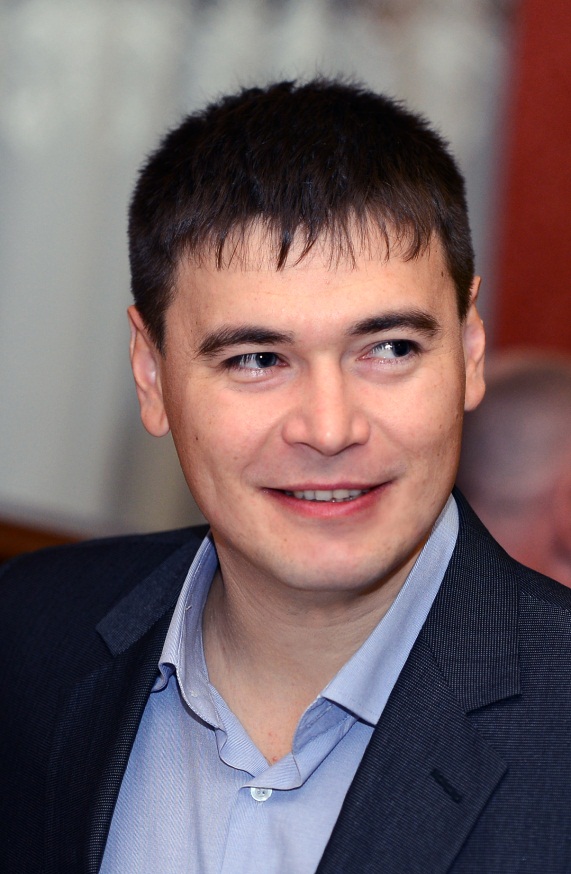 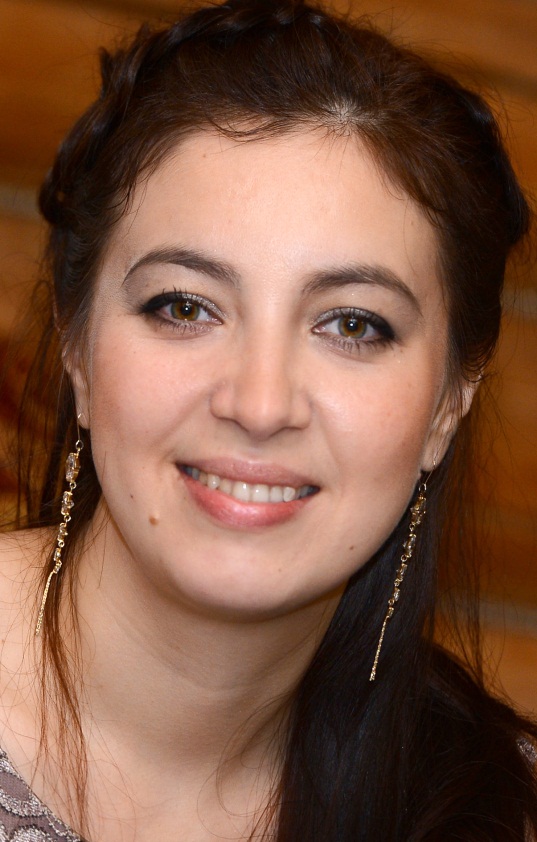 МОИ
ПАПА                                   МАМА
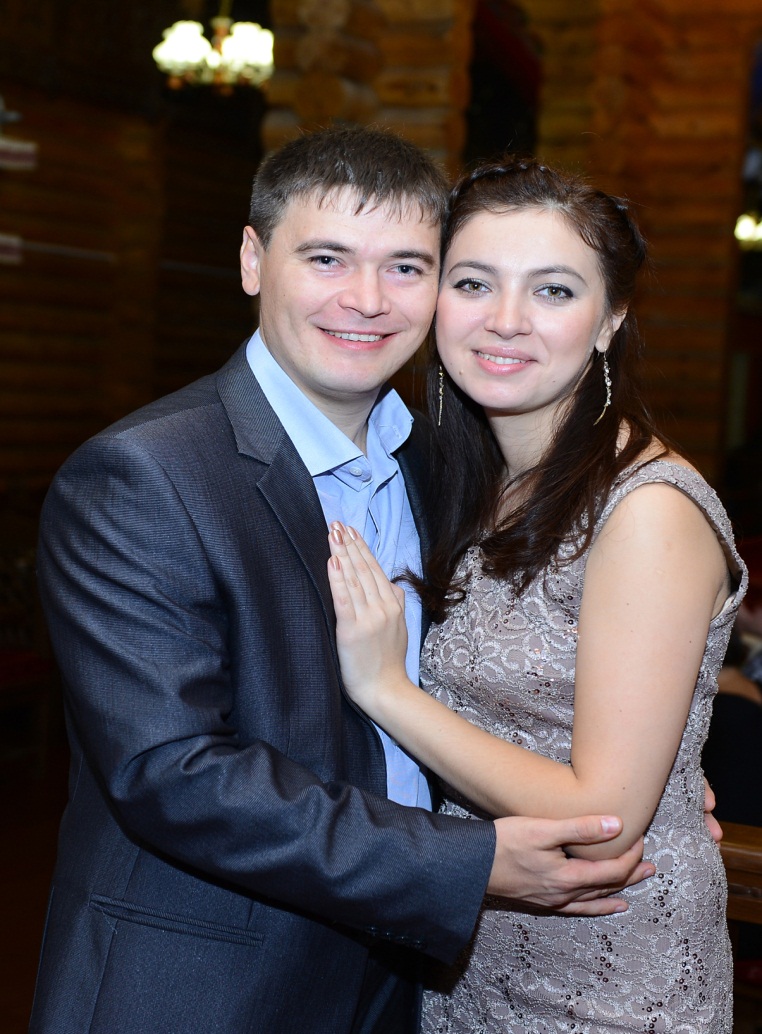 [Speaker Notes: У меня самые лучшие мама и папа]
Моя семья
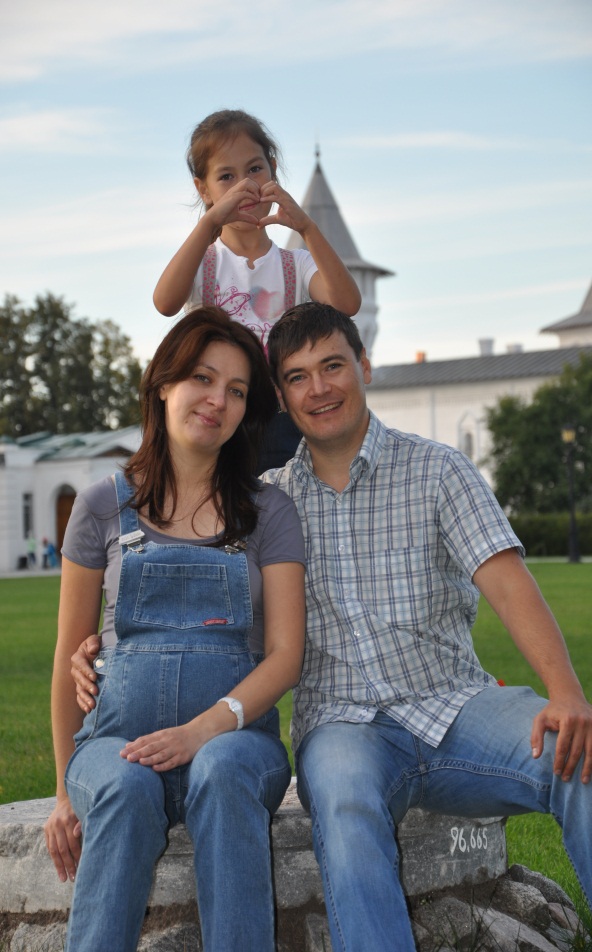 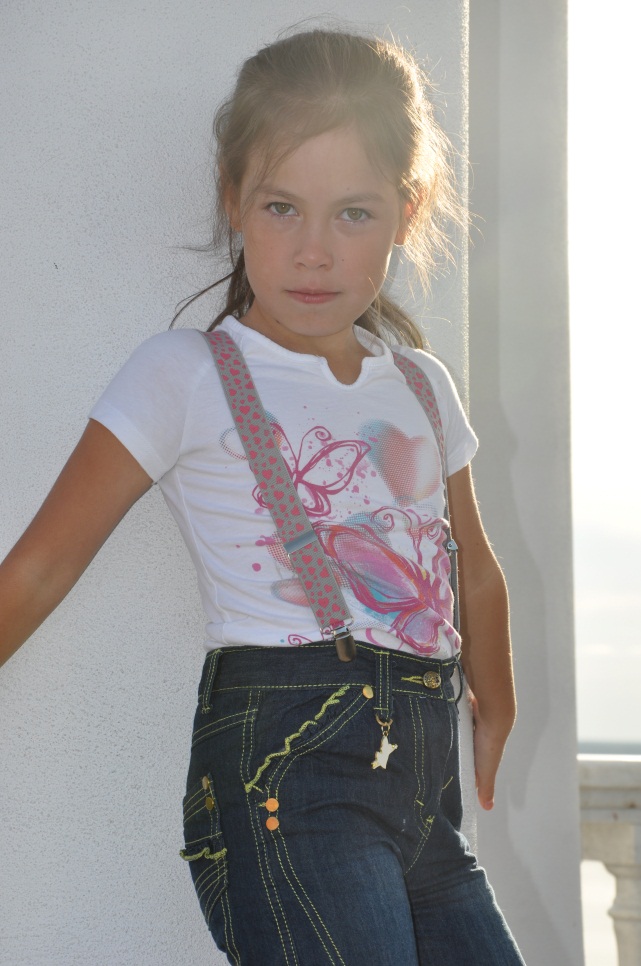 [Speaker Notes: У меня дружная и веселая семья]
Моя мама
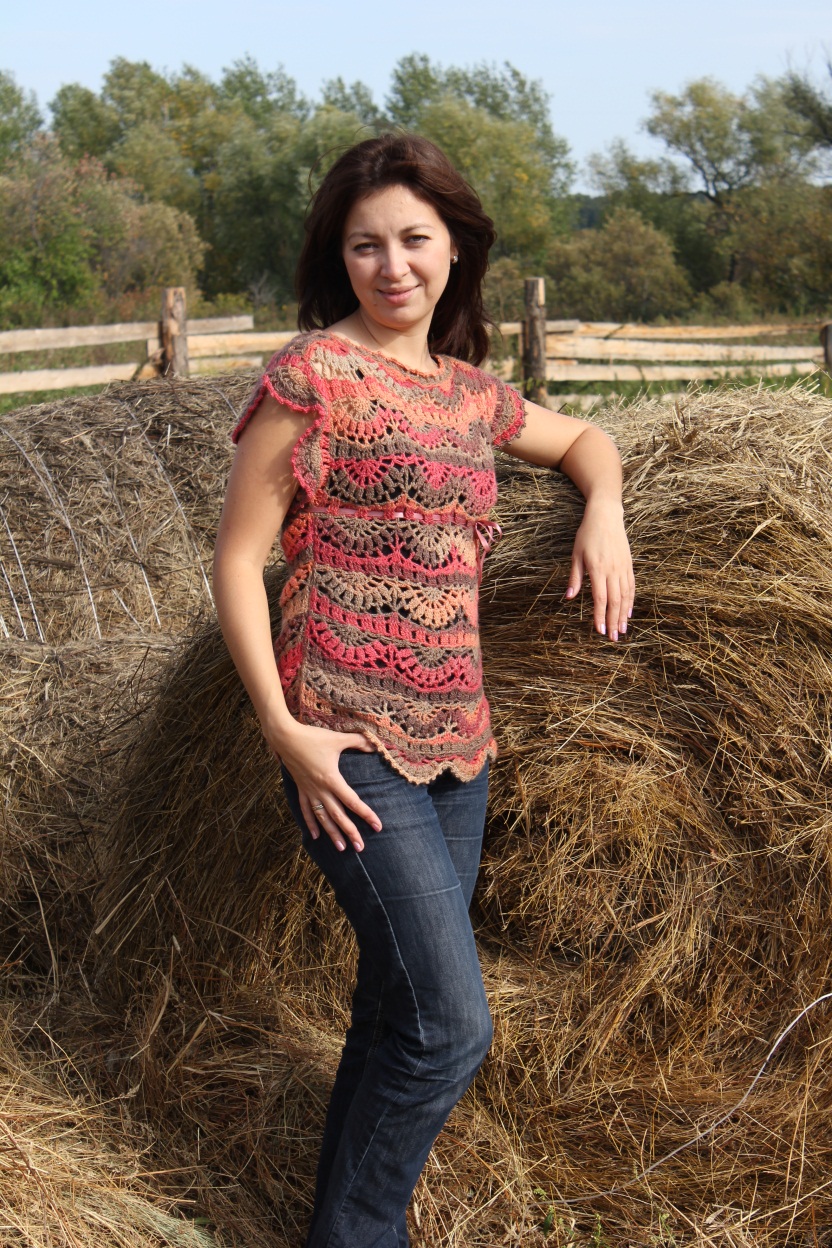 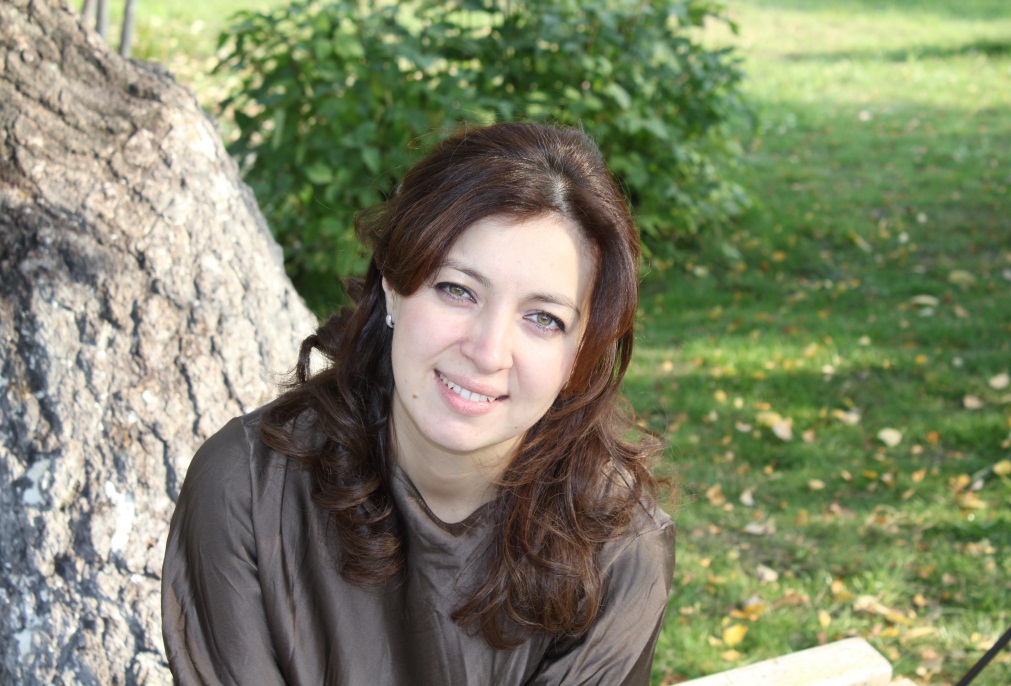 [Speaker Notes: Мою маму зовут Галия Исламовна]
Моя мама - мастер на все руки.
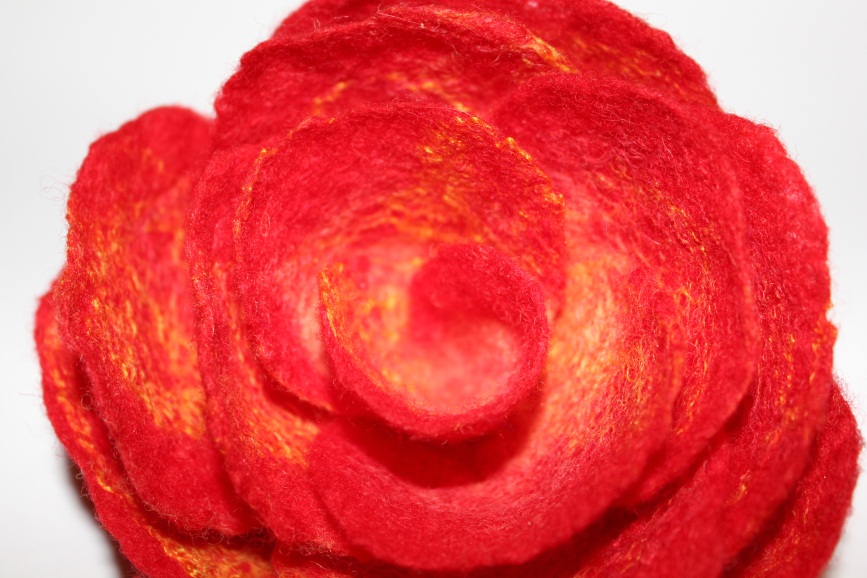 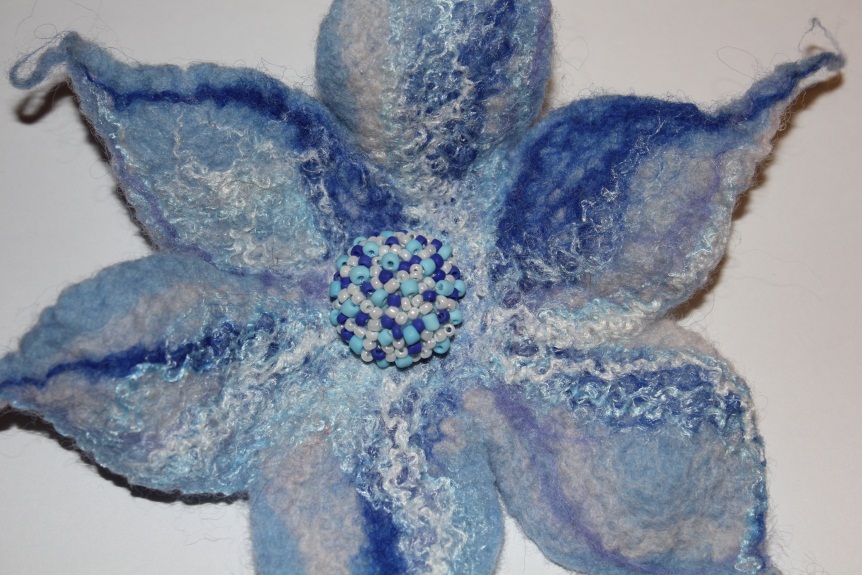 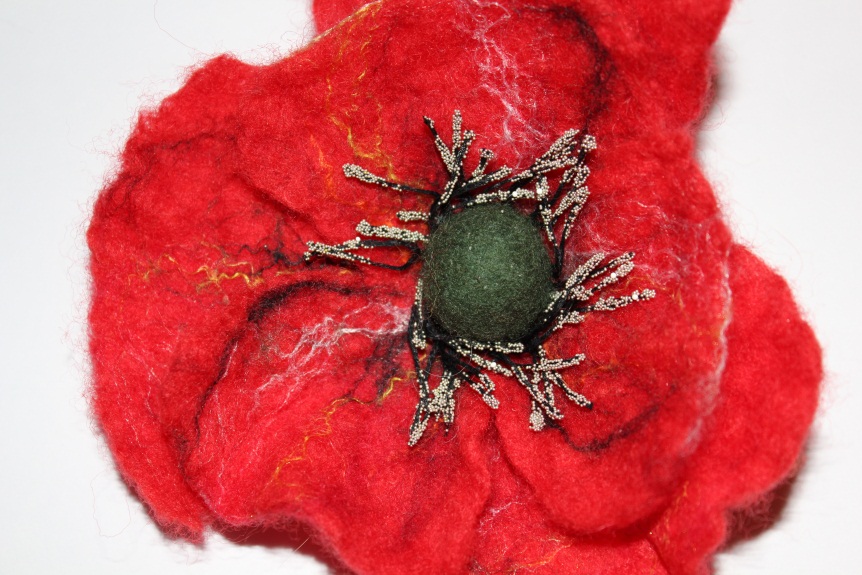 [Speaker Notes: Моя мама любит вязать, валять из шерсти]
Мой папа
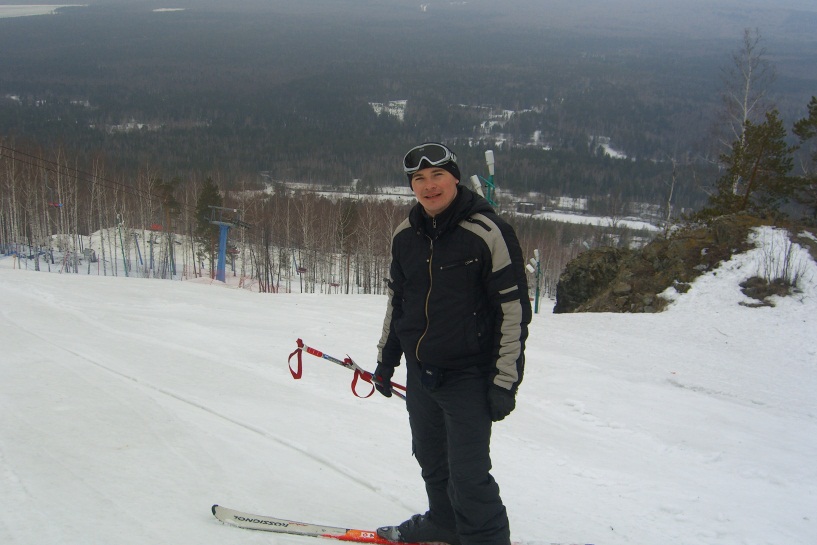 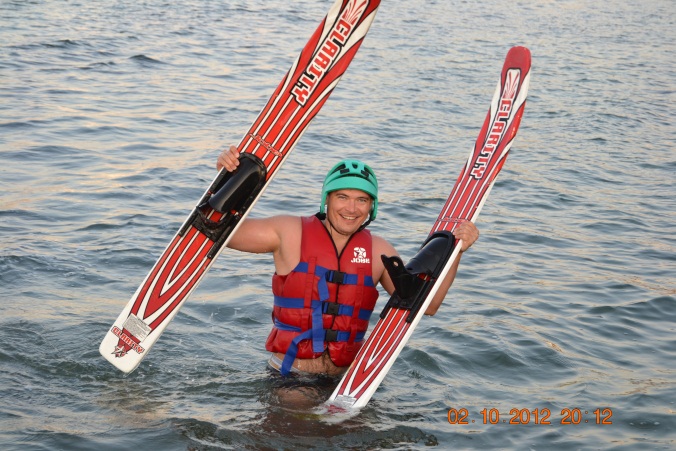 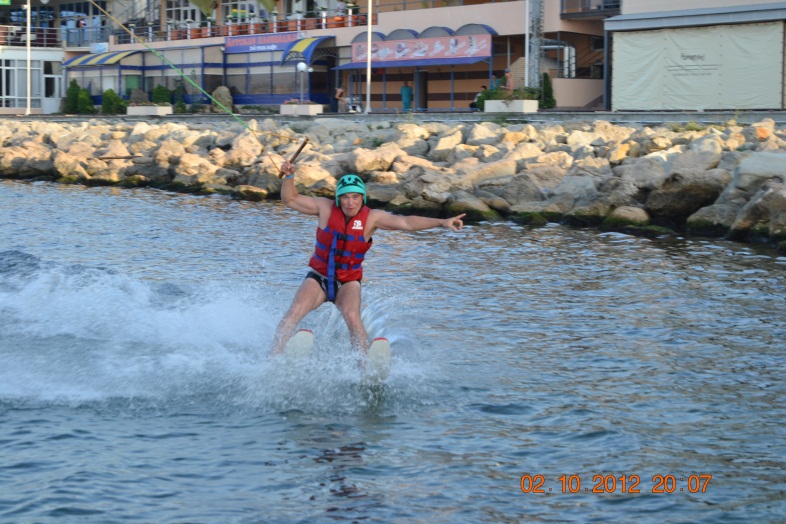 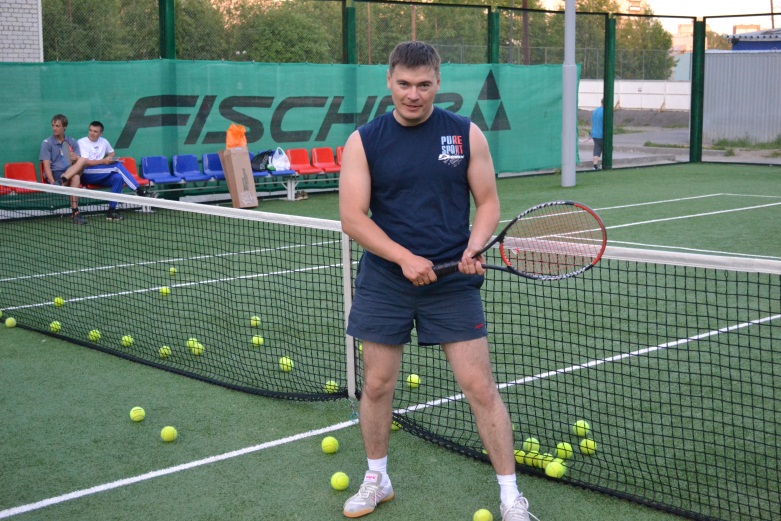 [Speaker Notes: Моего папу зовут Александр Александрович. Он любит заниматься спортом.]
Это Я
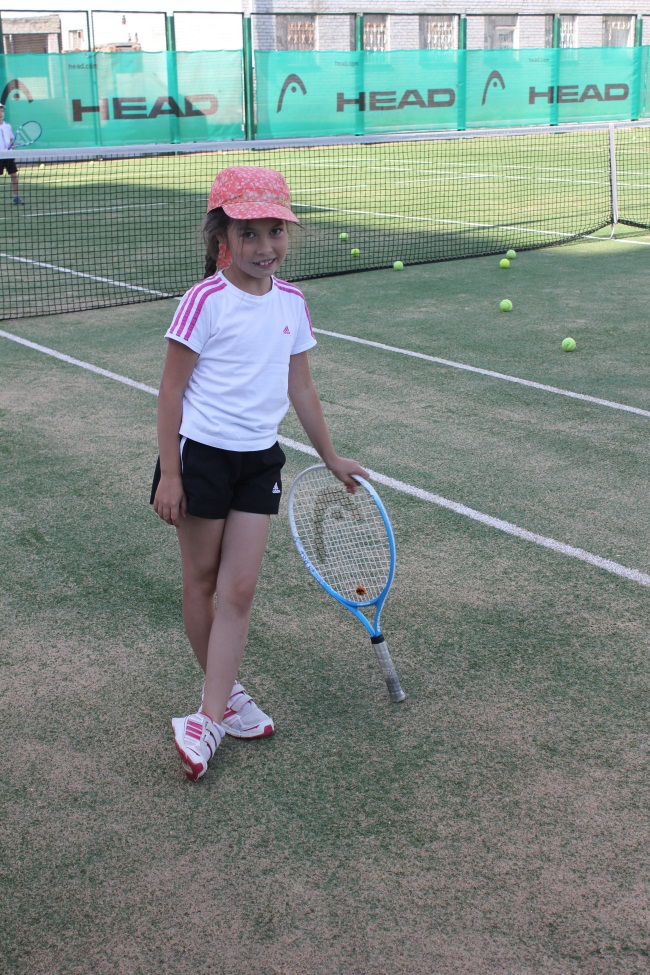 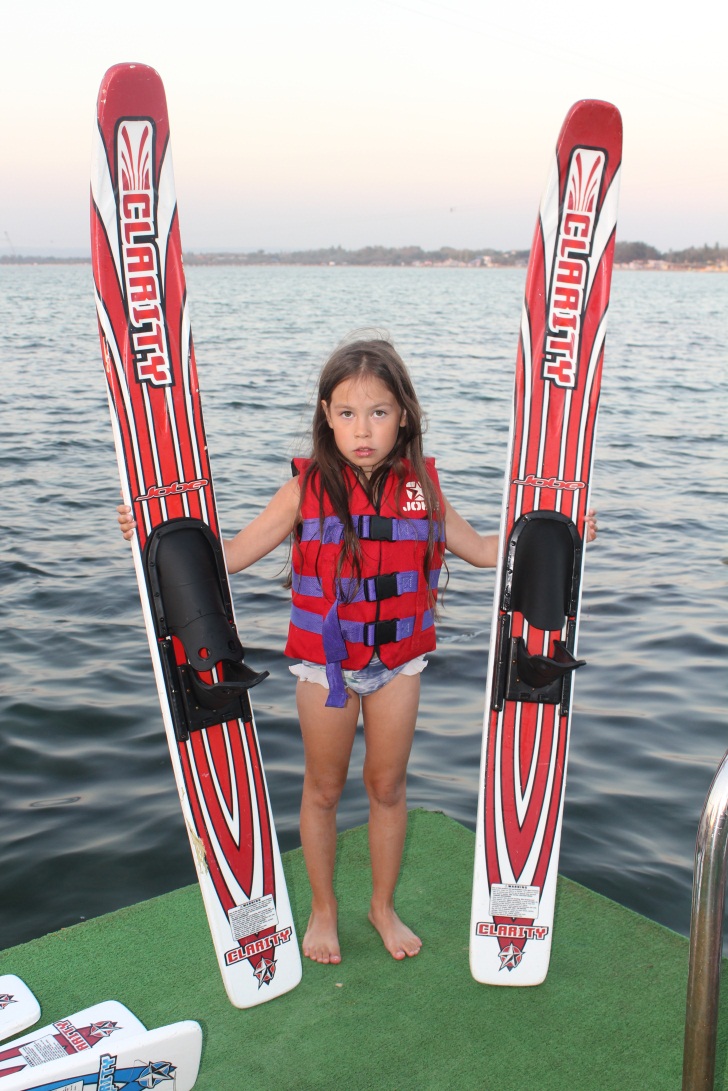 [Speaker Notes: Мне нравятся подвижные игры]
Я люблю спорт
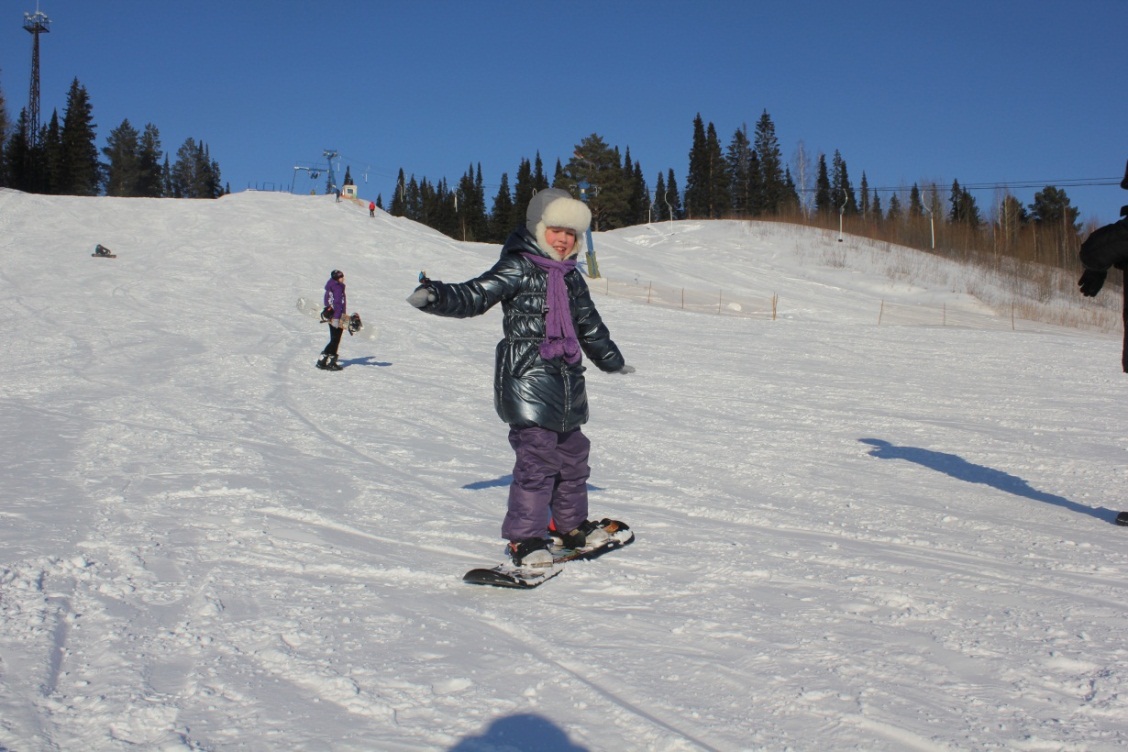 [Speaker Notes: Я учусь играть в большой теннис, кататься на сноуборде, хожу в бассейн, играю в шахматы]
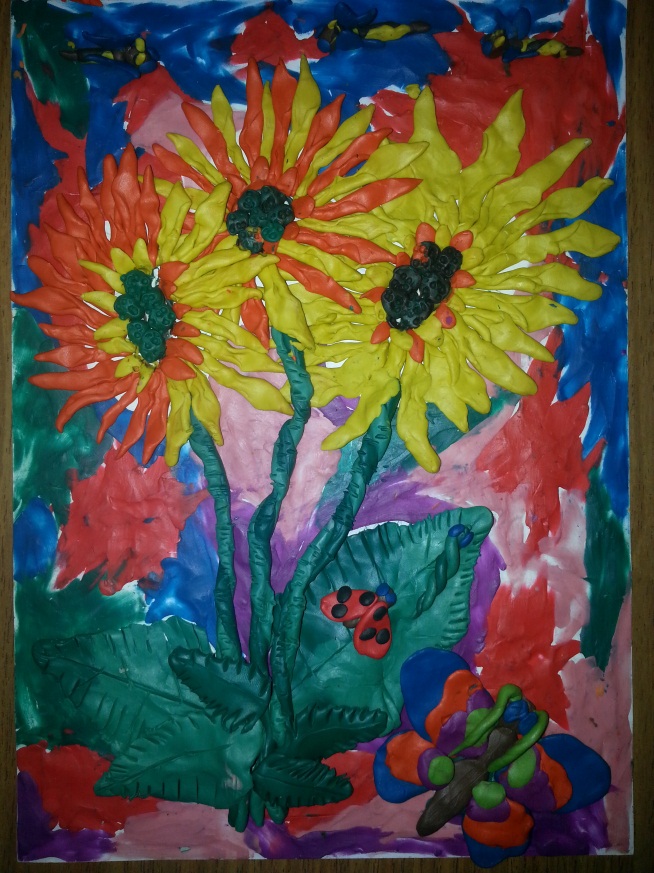 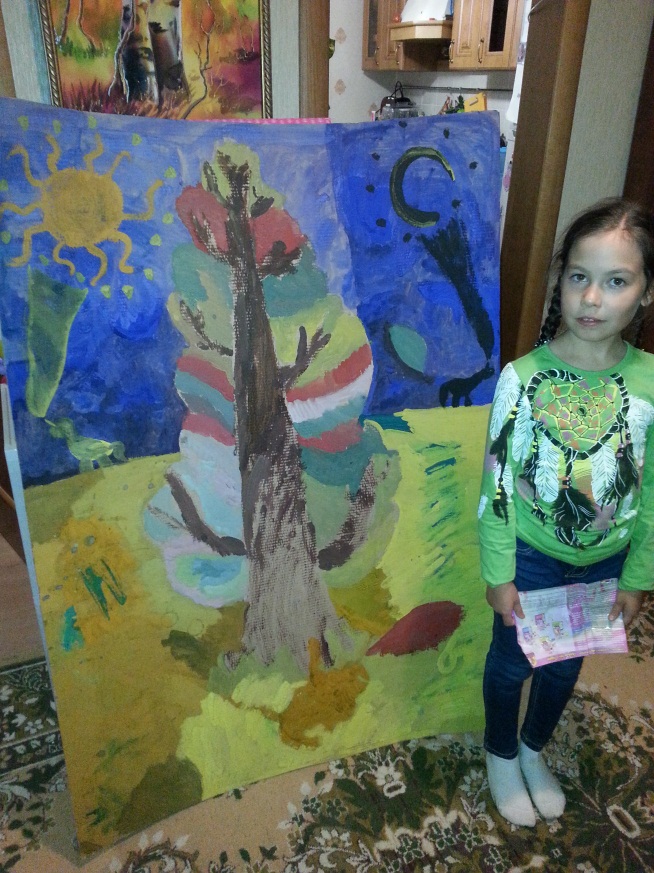 Люблю рисовать и лепить
[Speaker Notes: Хожу в художественную школу, люблю рисовать и лепить. Изучаю английский язык, в жизни он мне пригодиться.]
Люблю быструю езду
[Speaker Notes: Когда я выросту, буду сама водить машину.]
Занимаемся спортом
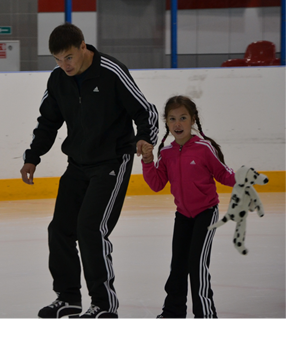 [Speaker Notes: Мы часто проводим время всей семьей, катаемся на коньках, на велосипедах.]
Отдыхаем
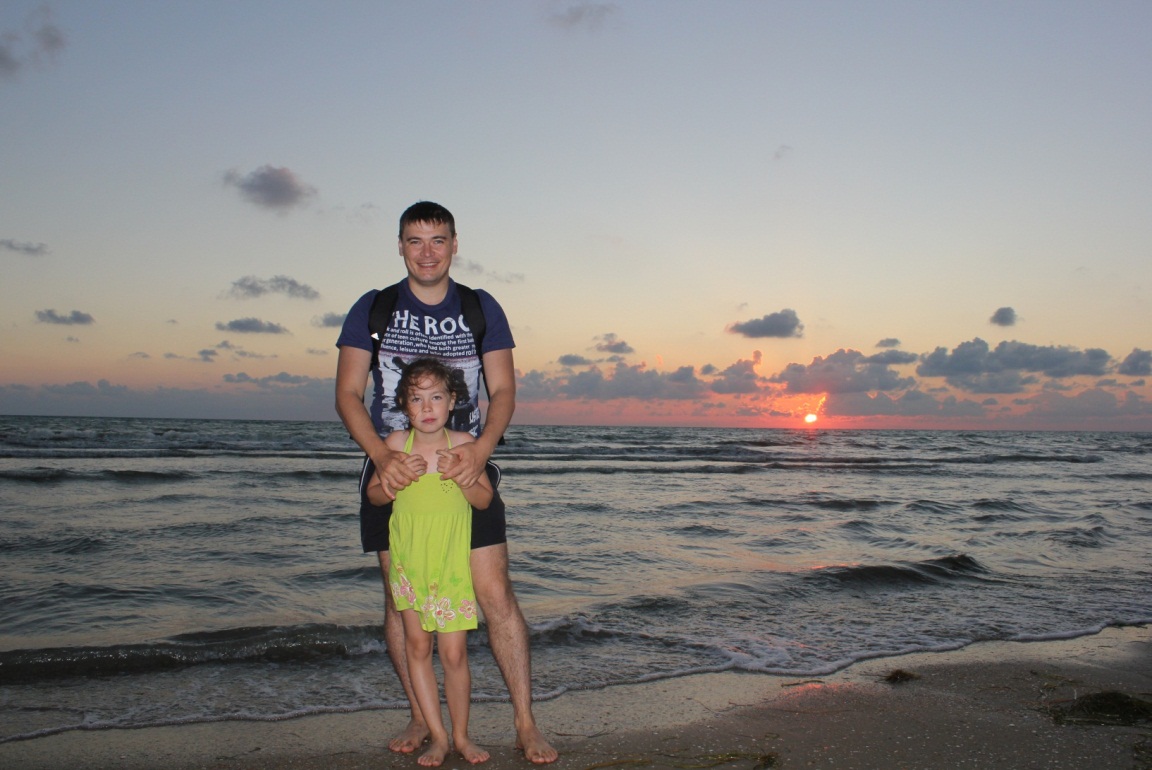 [Speaker Notes: Закат на черном море, очень красив. В кунгурской пещере летом, темно и холодно.]
Иногда мы с папой дурачимся
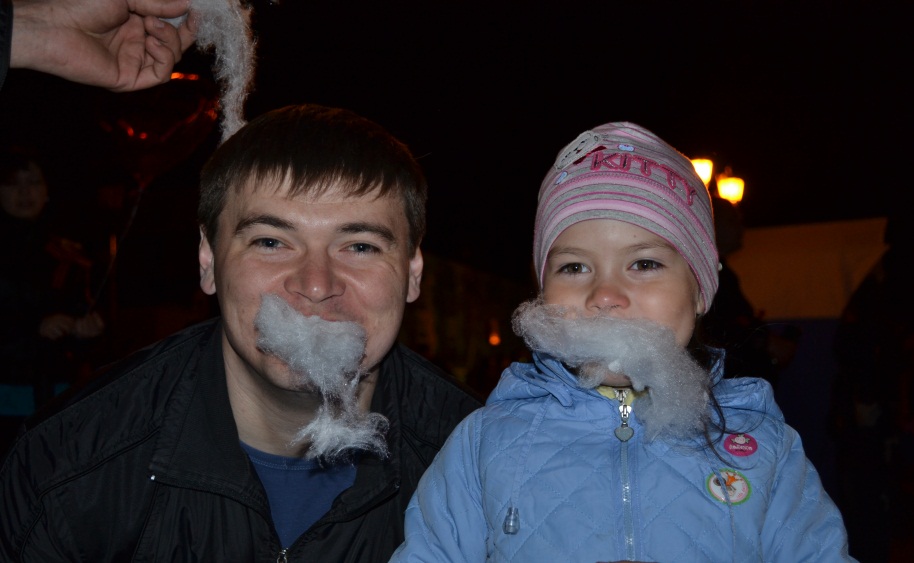 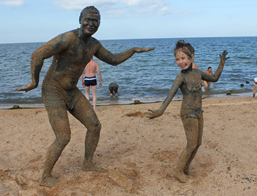 [Speaker Notes: Очень весело побыть немного папуасом, или когда появится белая борода.]
Чудо в нашей семье
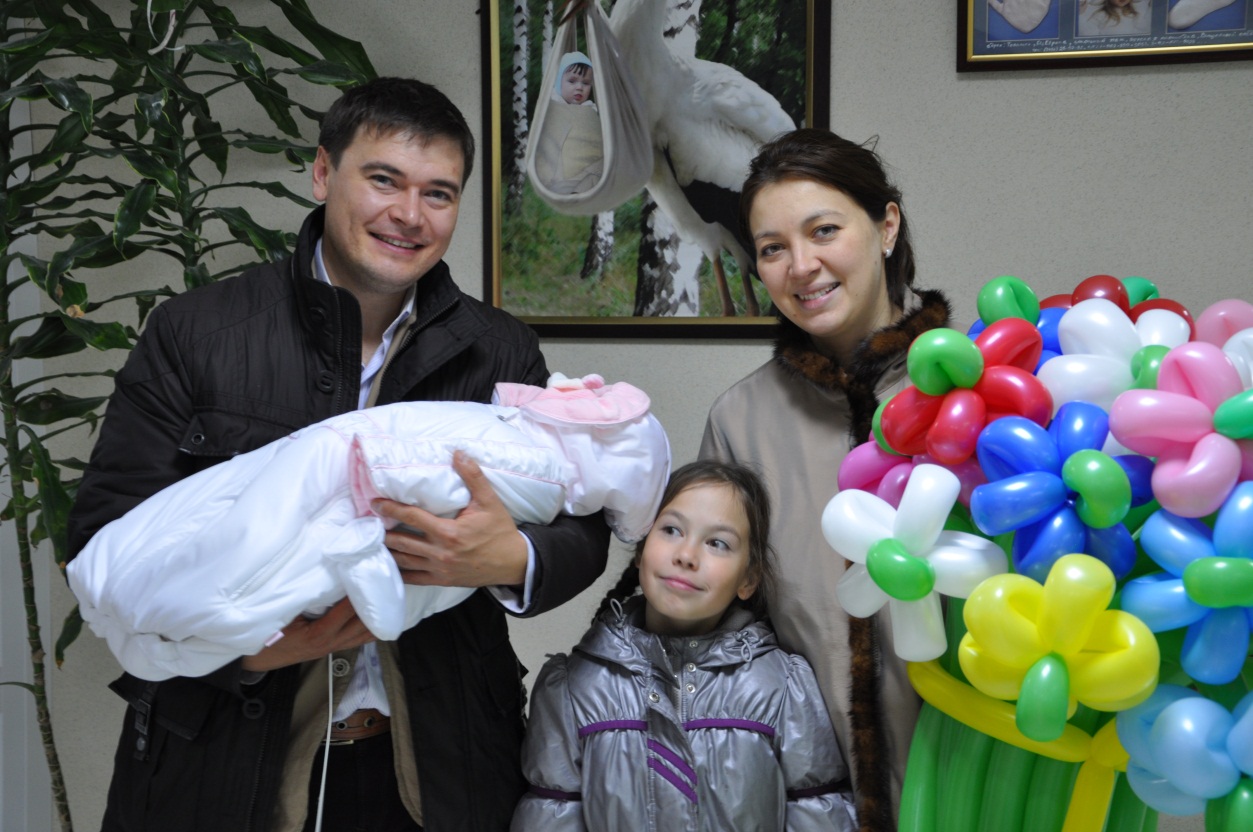 Продолжение следует… ;)
[Speaker Notes: Совсем недавно у меня появилось сестренка – Кира. Я ее очень люблю. Она еще совсем малышка.]